KŮŽE a její deriváty
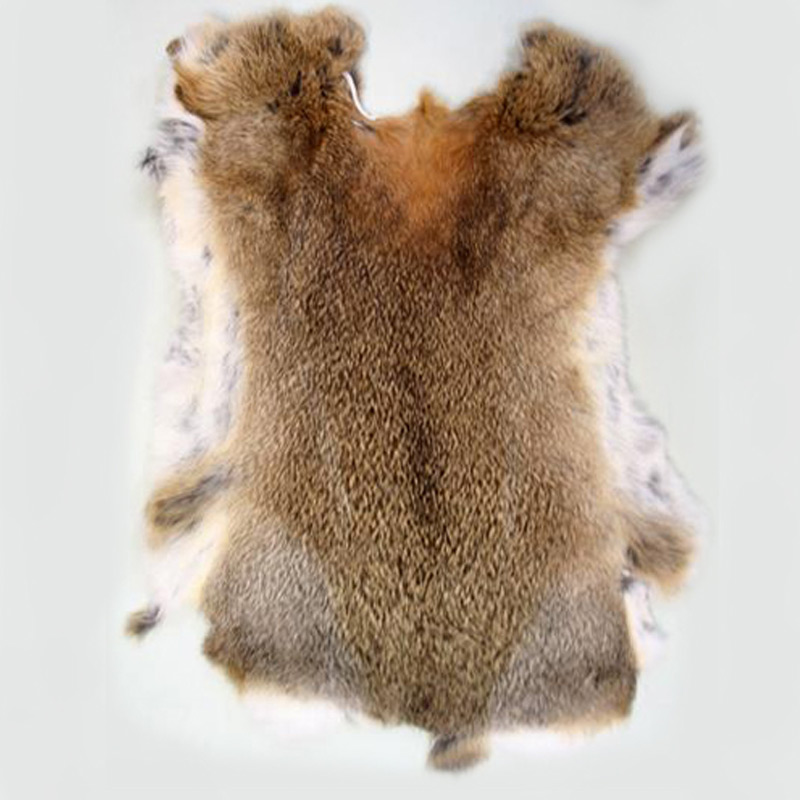 KŮŽE a její deriváty

Funkce:	- ochrana před vlivy prostředí
		- mechanická
		- obranná (protipatogenní)
	- termoizolace
	- látková výměna (osmóza)
	- kontakt vnějším prostředím (smysly)
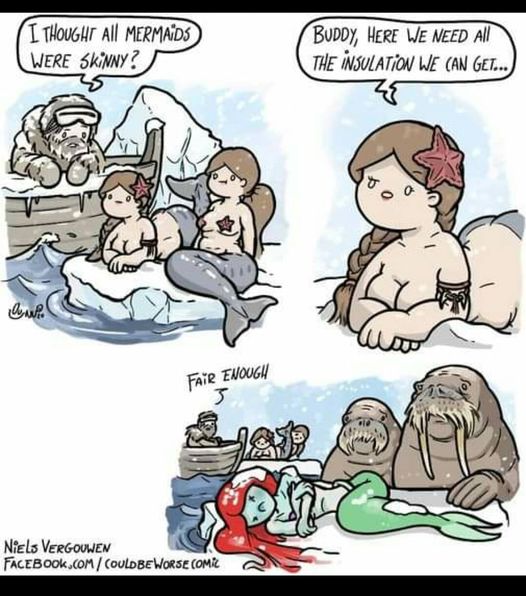 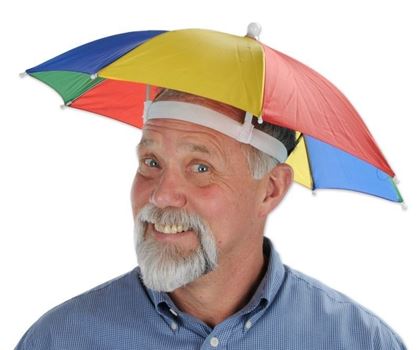 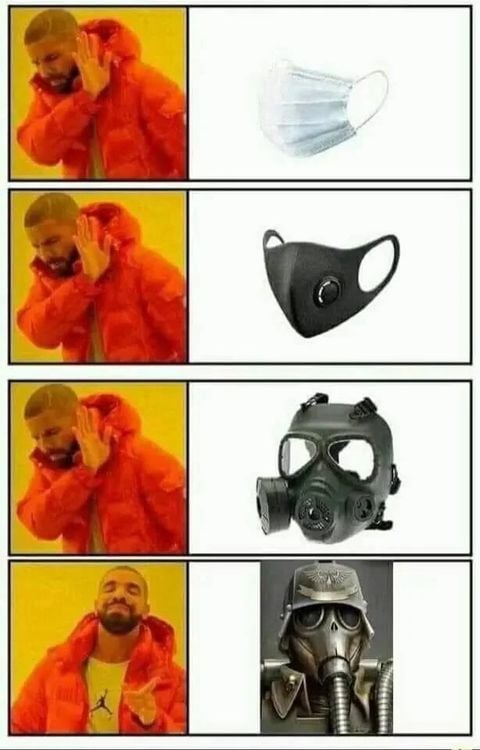 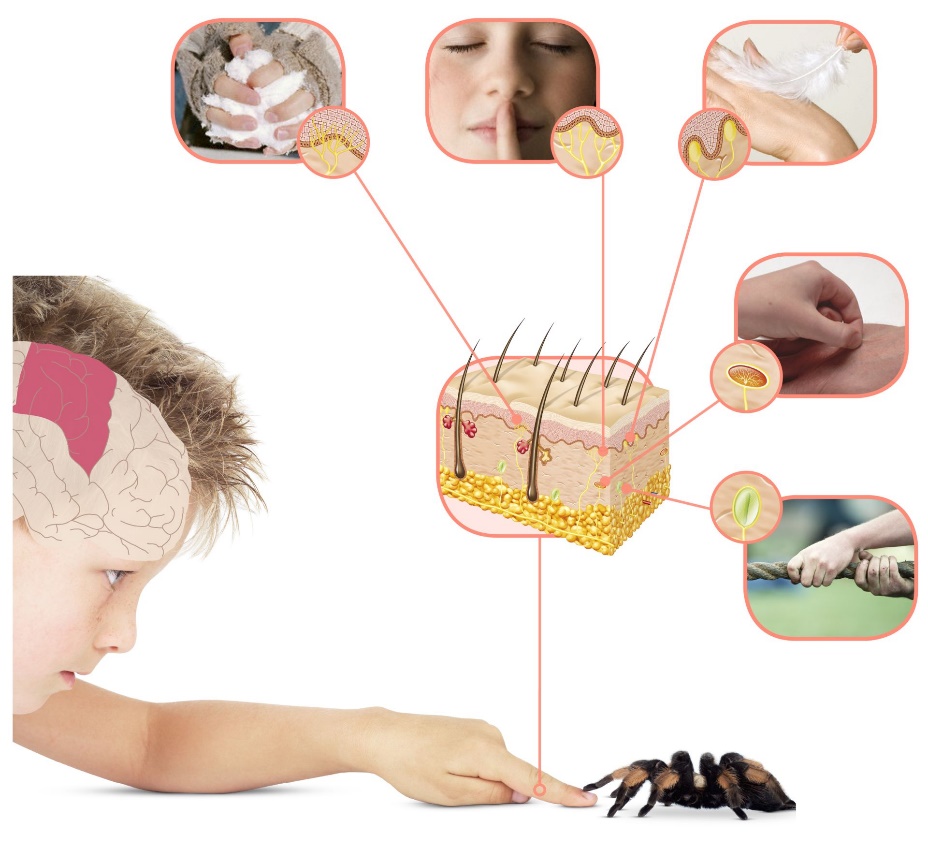 Stavba: - vícevrstevná pokožka (epidermální původ)
zárodečná vrstva stratum germinativum (keratinizace →) 
rohovitá vrstva stratum corneum (odlupování)
útvary:	● rohovité šupiny (►peří) 
	● srst (vlasy, žíně, bodliny)
	● deriváty pokožky (rohovité mozoly žab, drápy, podo- a ramfotéka, 		nehty, kopyta, rohy) 	
	● kožní žlázy (slizové, jedové a světelné vodních) → redukce 			u plazů a ptáků (stehenní póry, kostrční žláza),
		další diferenciace u savců (potní, mazové, pachové, mléčné)
      škára corium, dermis (mezodermální původ)
deriváty: ● pancíře 
	● šupiny (plakoidní, kosmoidní (► ganoidní), leptoidní (elasmoidní) 		(cykloidní a ktenoidní)
	● cévy
	● kožní receptory
	● chromatofory

podkožní vazivo tela subcutanea (nervová zakončení, úpony svalů, tukové zásoby)

Zbarvení: pigmenty v mrtvých derivátech nebo specializovaných buňkách 	vrstev kůže
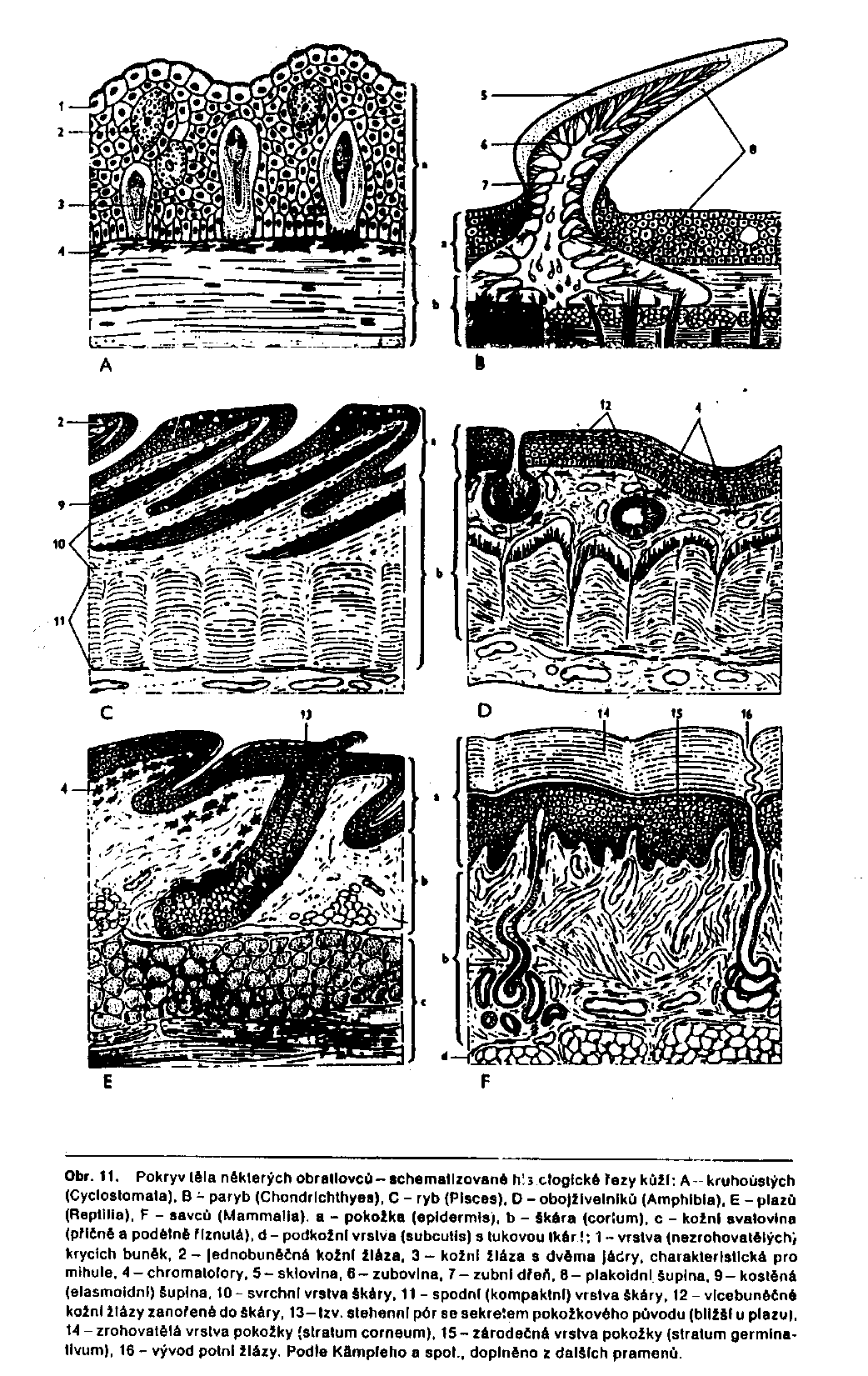 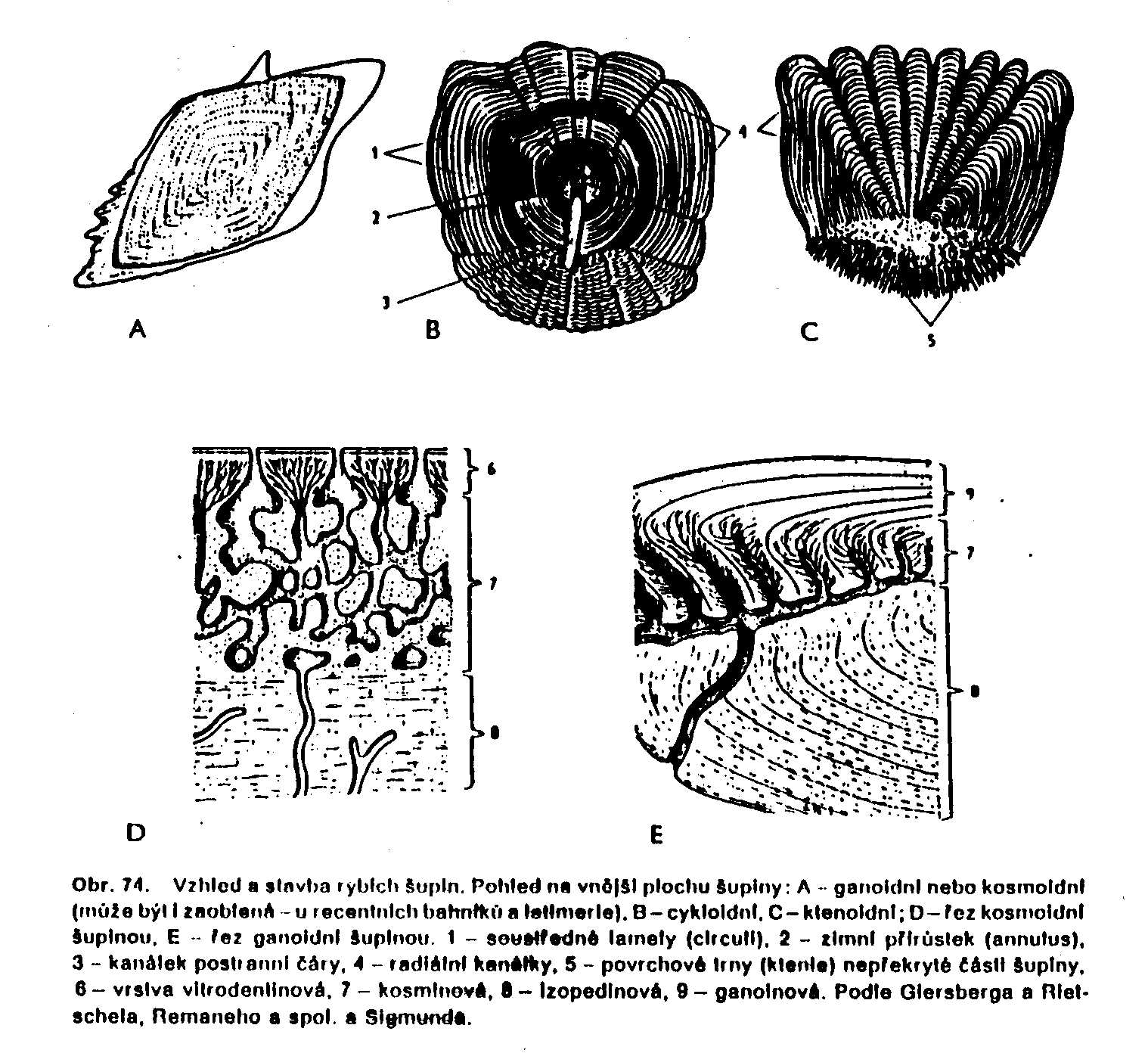 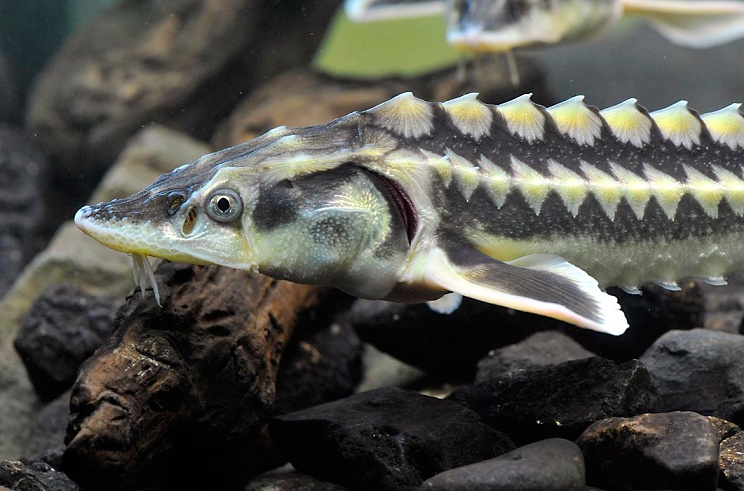 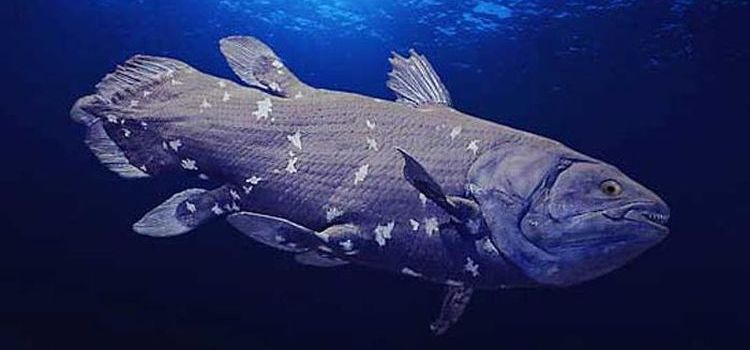 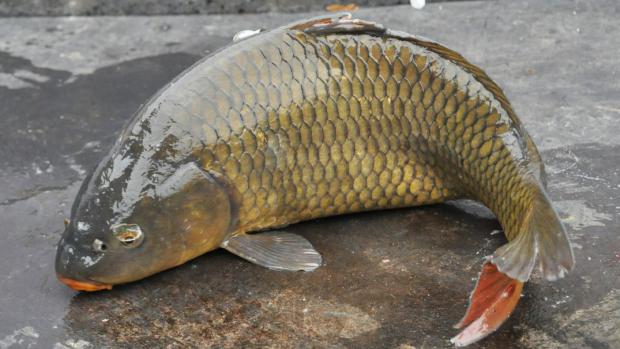 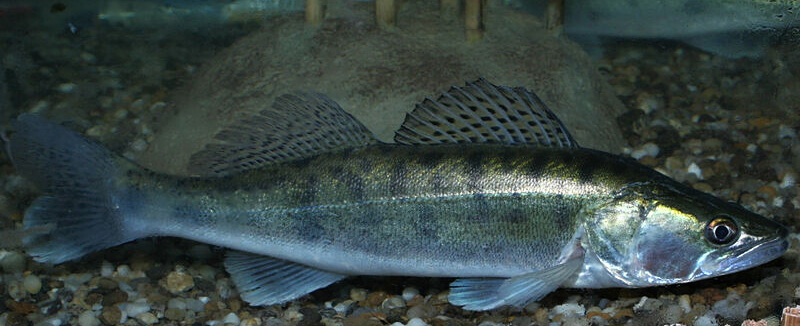 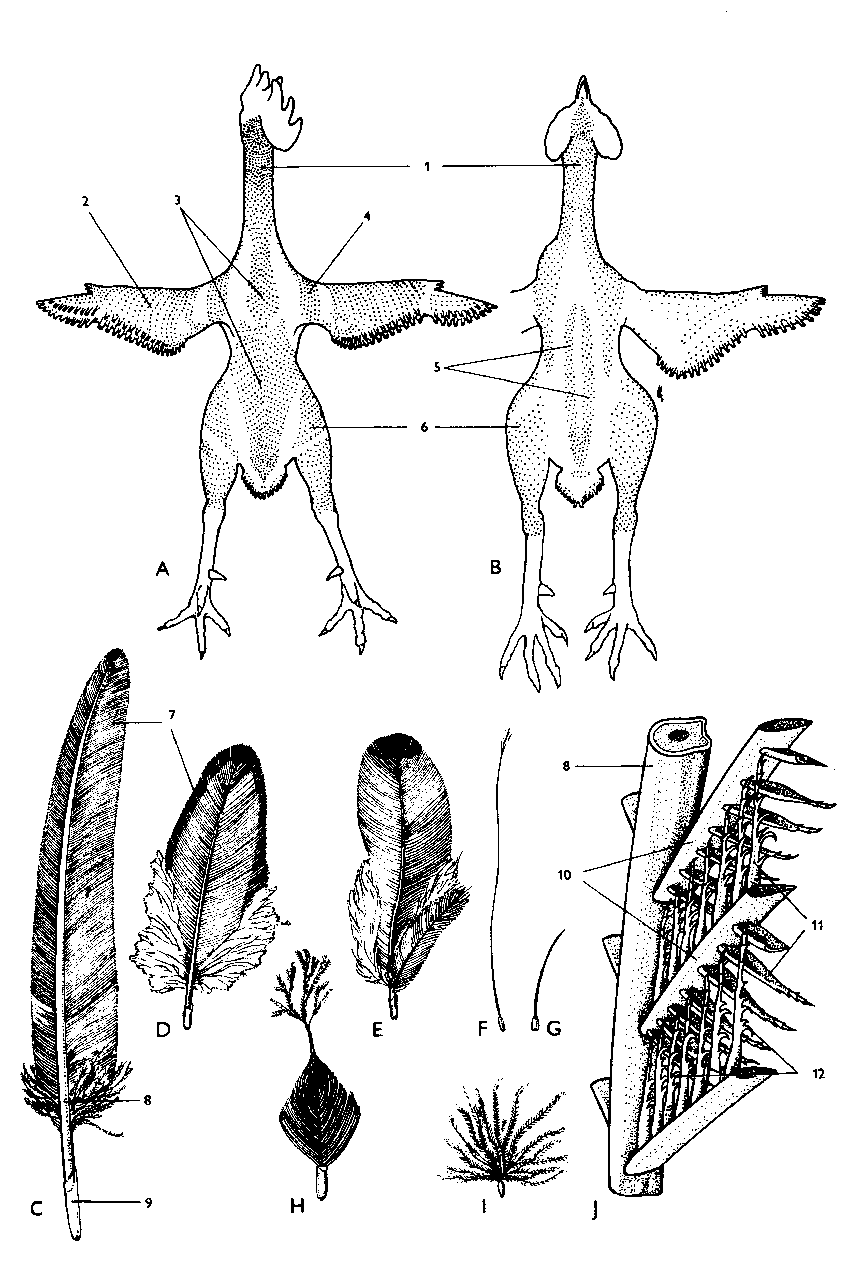 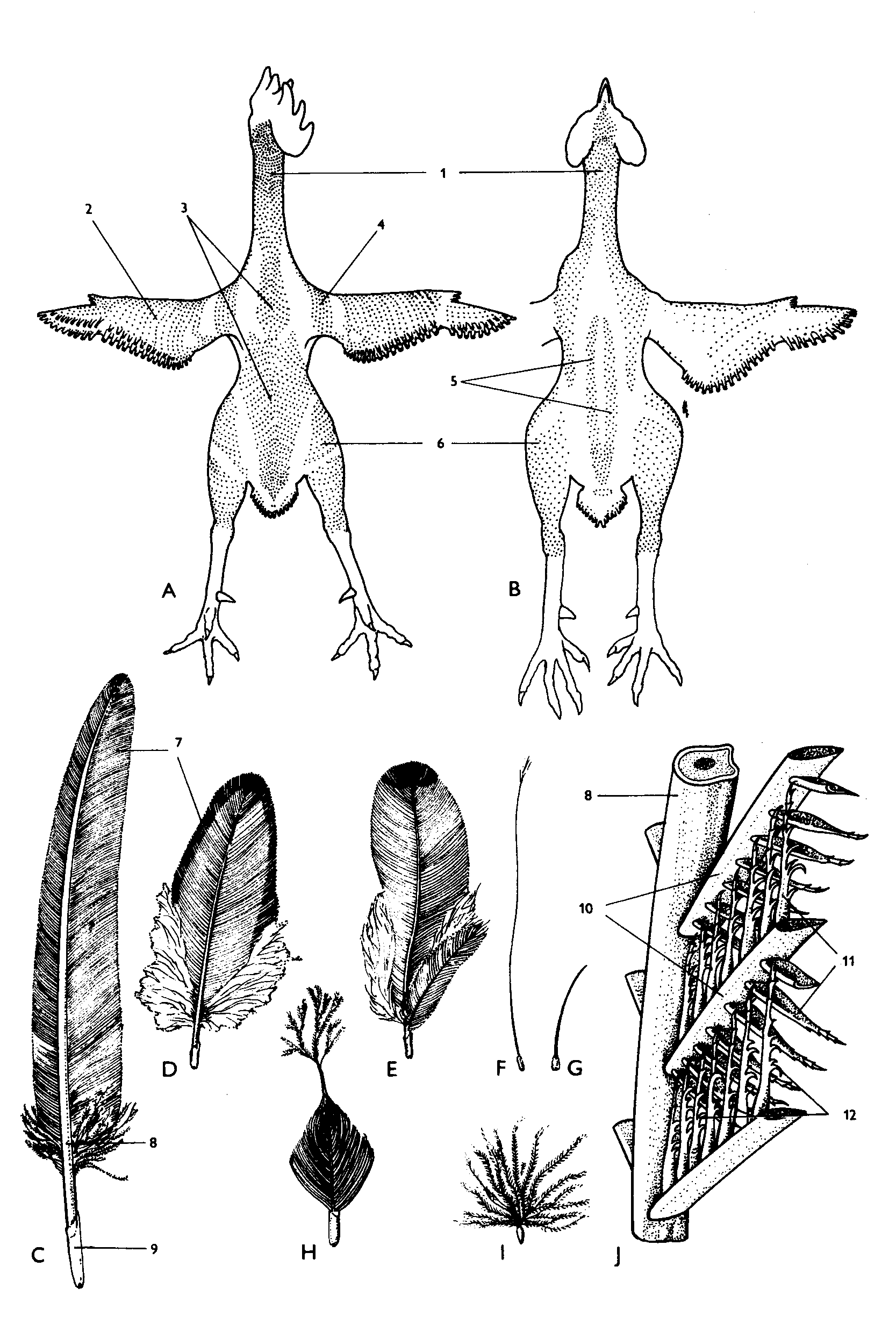 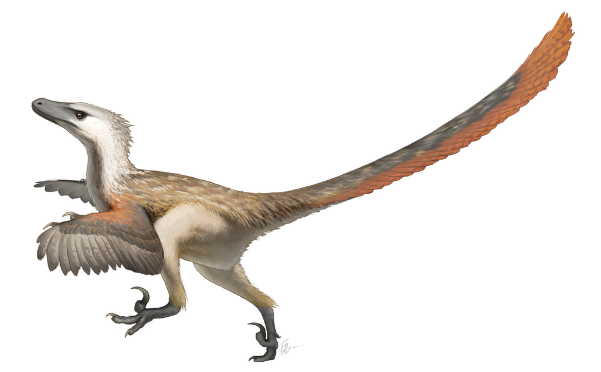 Pero - unikátní produkt pokožky ptáků 				            – přestavba plazí šupiny. 
Peří obrysové na pernicích 				   a  peří prachové tamtéž i na některých                        nažinách


Obrysové pero – stavba:
stvol – brk  a osten 
prapor s větvemi, paprsky a háčky 

krycí – hlava, tělo (tvar) (D) 
letky (C) (ruční, loketní, ramenní – nesouměrná) –  křídla 
rýdovací pera –  ocasní část 

Vibrisy, vlasová pera (F), p. štětinová (G), p. okrasná

Prachové opeření a) zjednodušená pera - krátký stvol,         vějířek  volných větví a paprsků - tepelná izolace (I)
 b) měkké větve z baze – neoptile – první opeření ptáků (H)

(drobivý prach – asi přeměna krycích per ) 
Pelichání – výměna
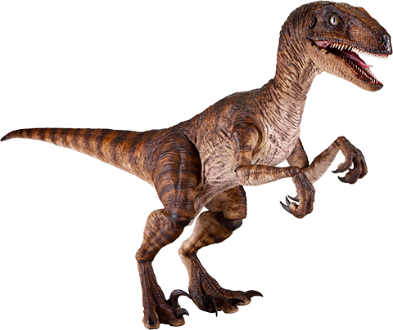 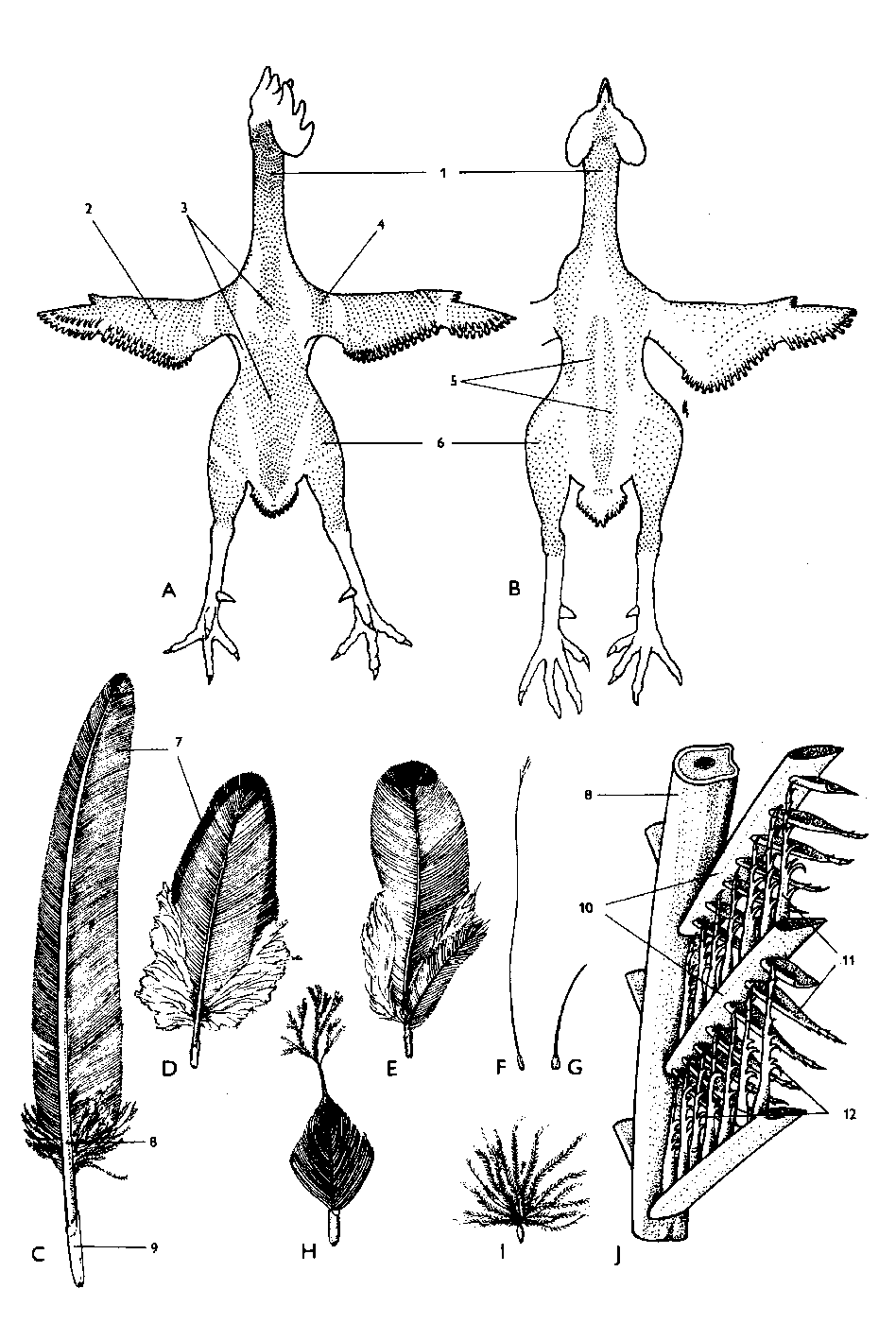 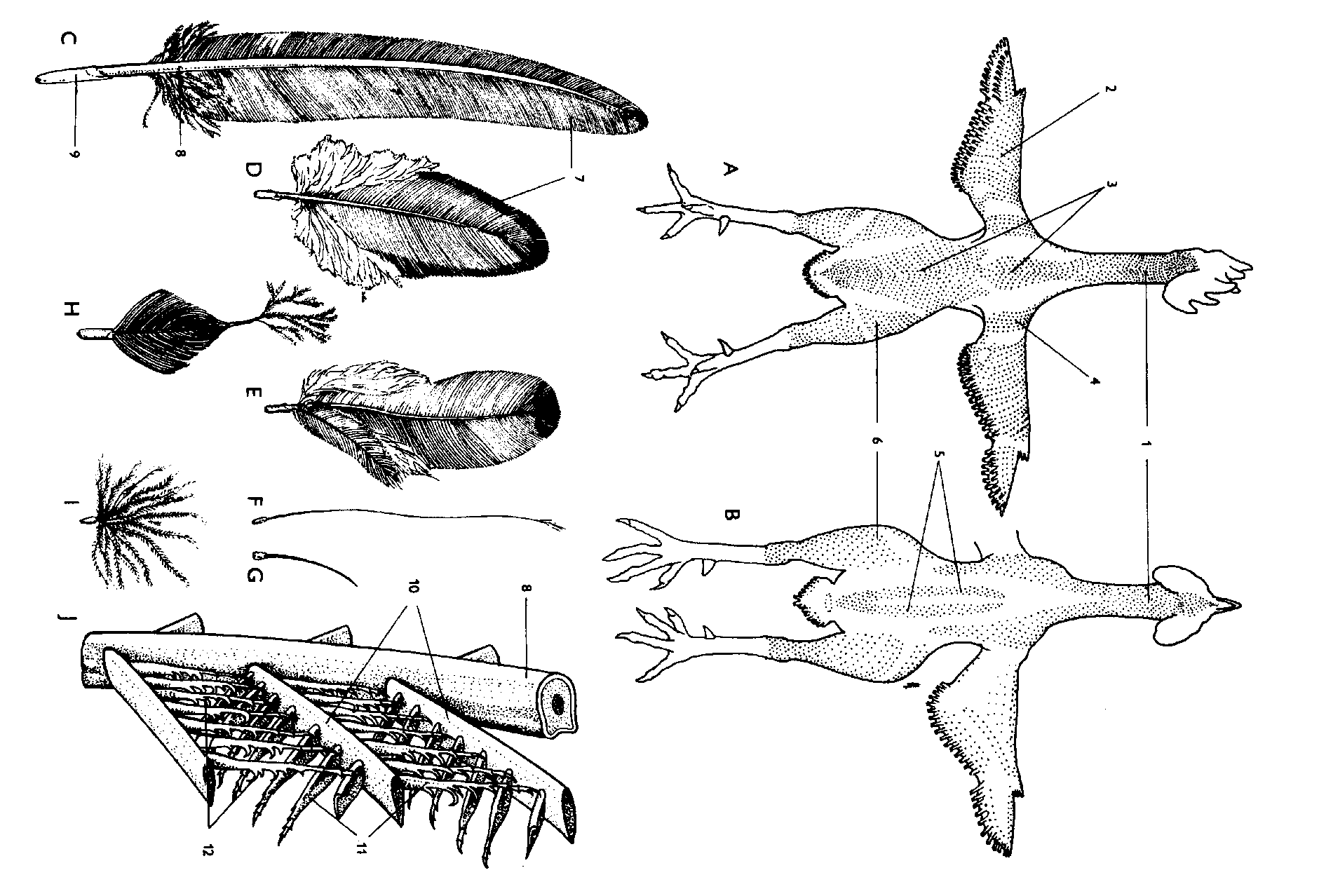 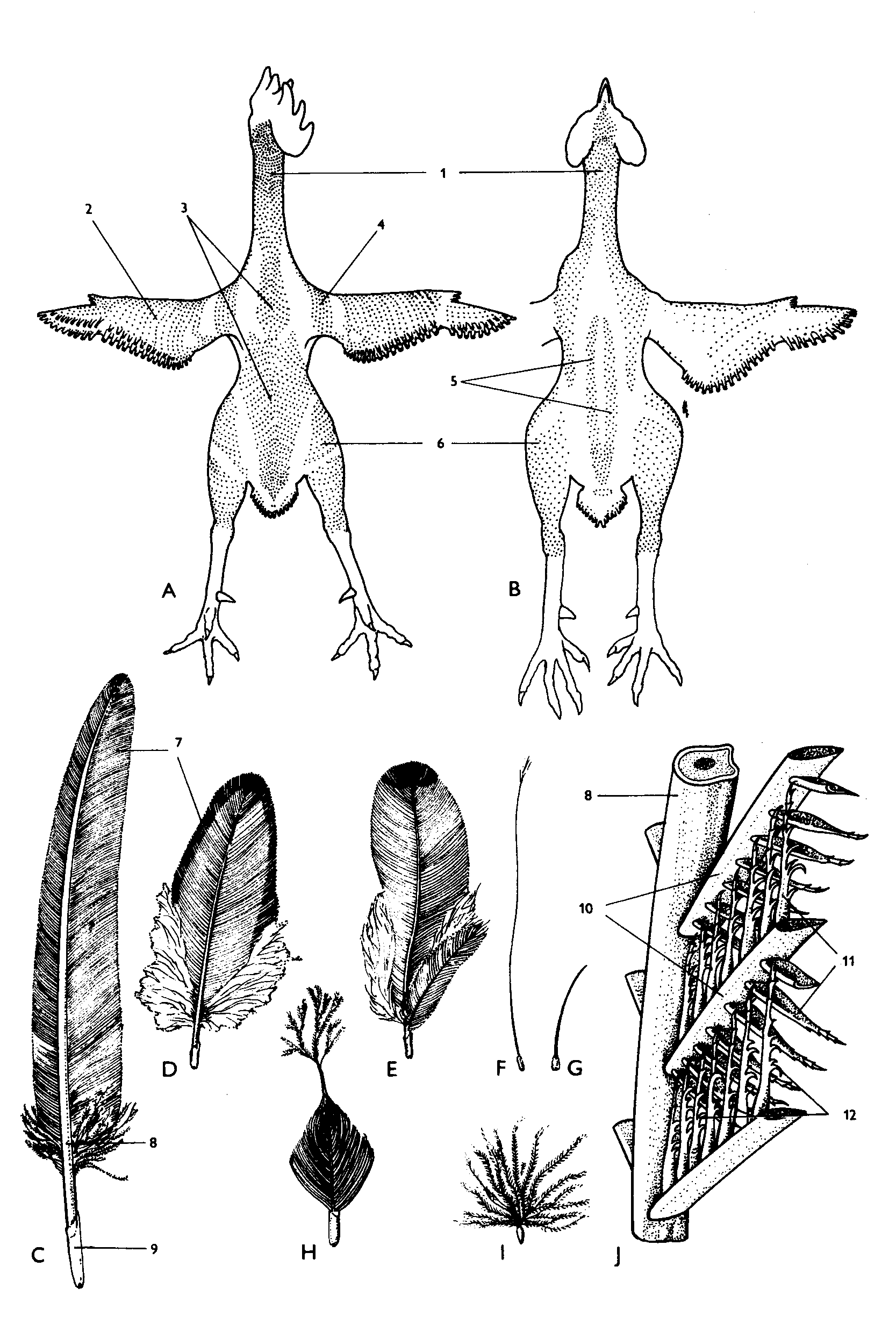 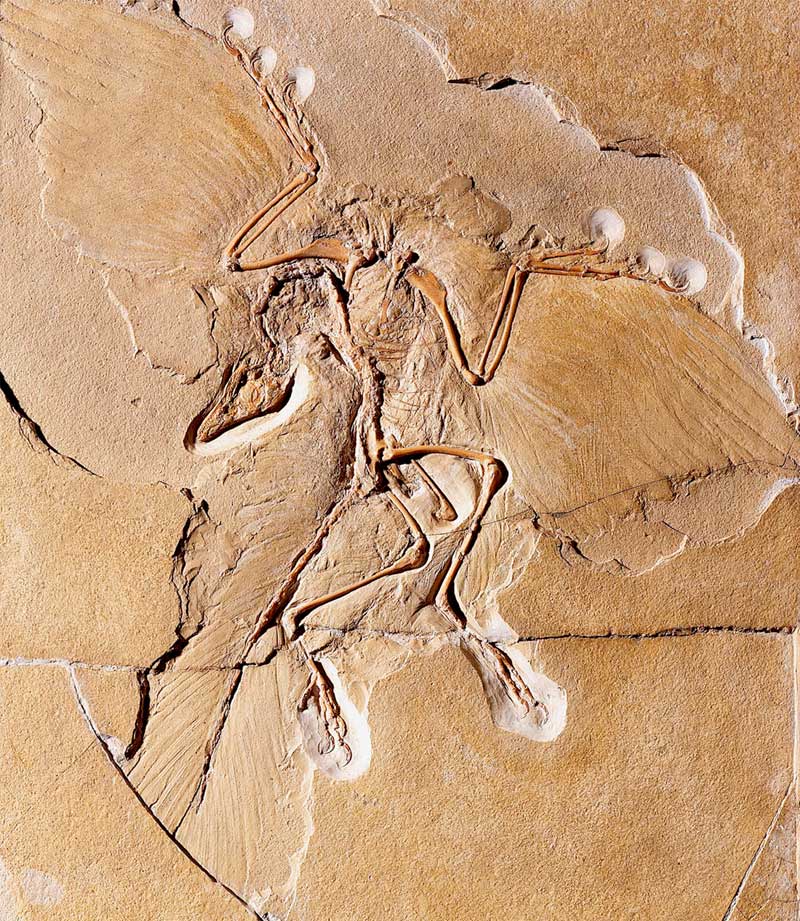 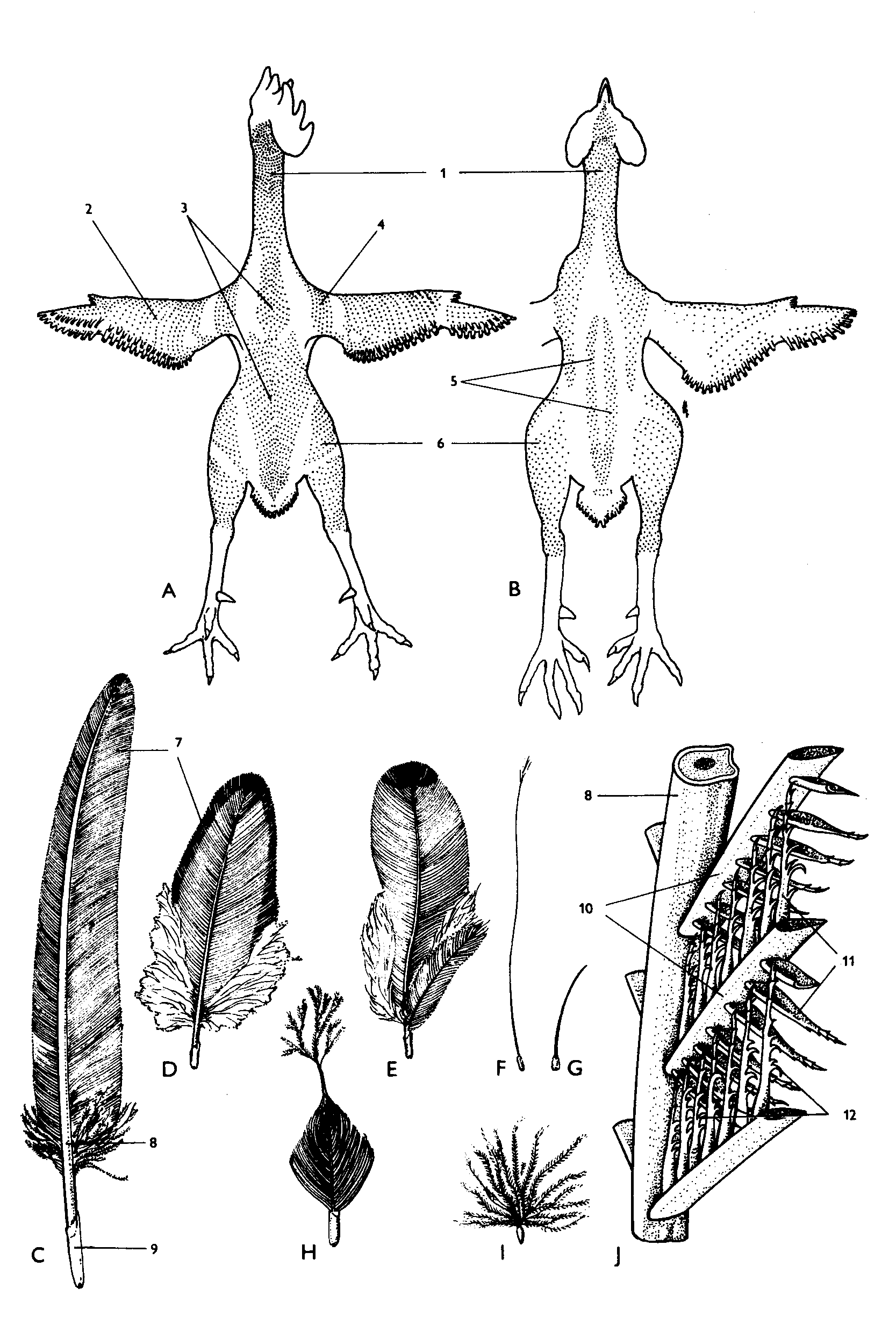 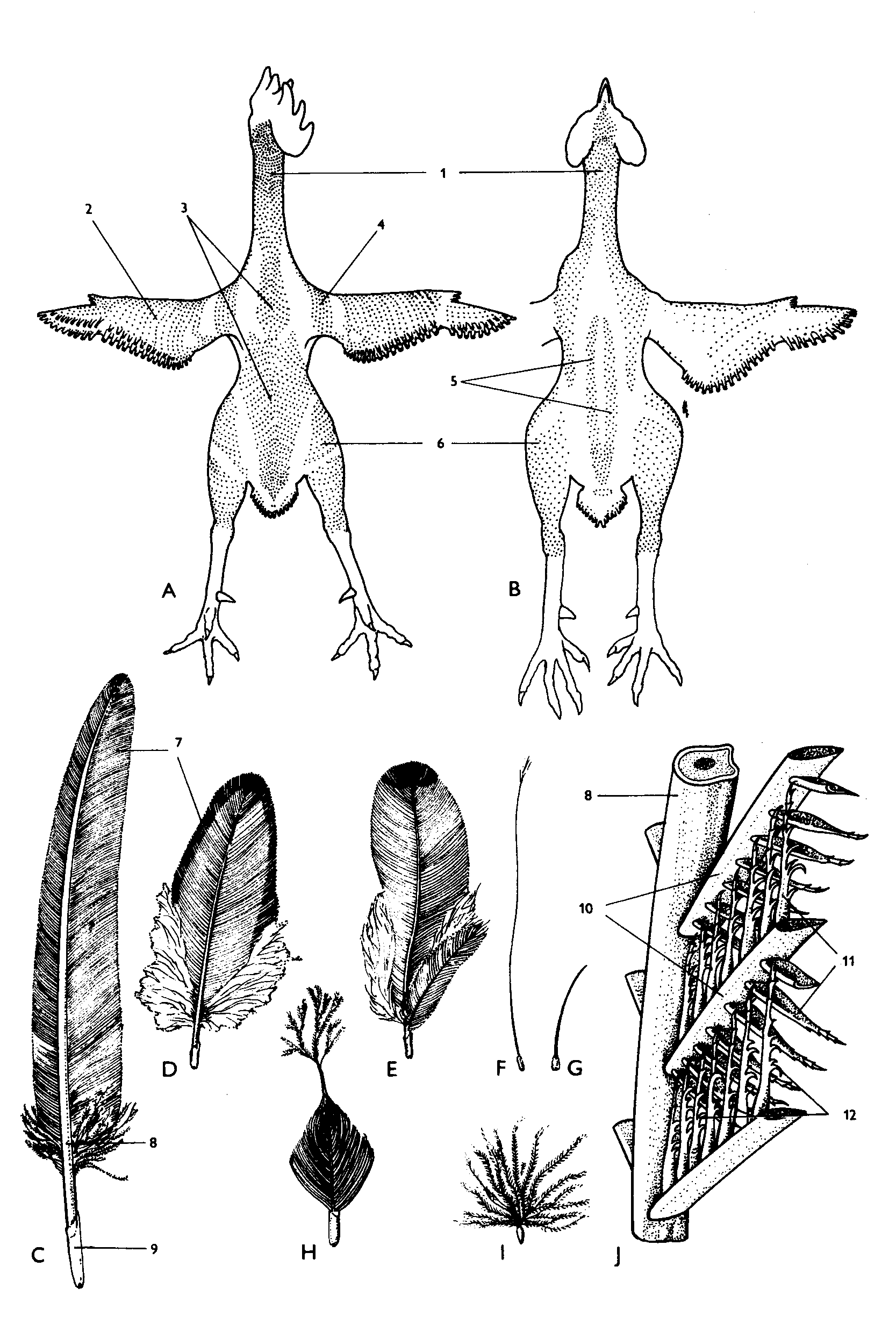 Ptačí pero – mikroskopický detail háčků
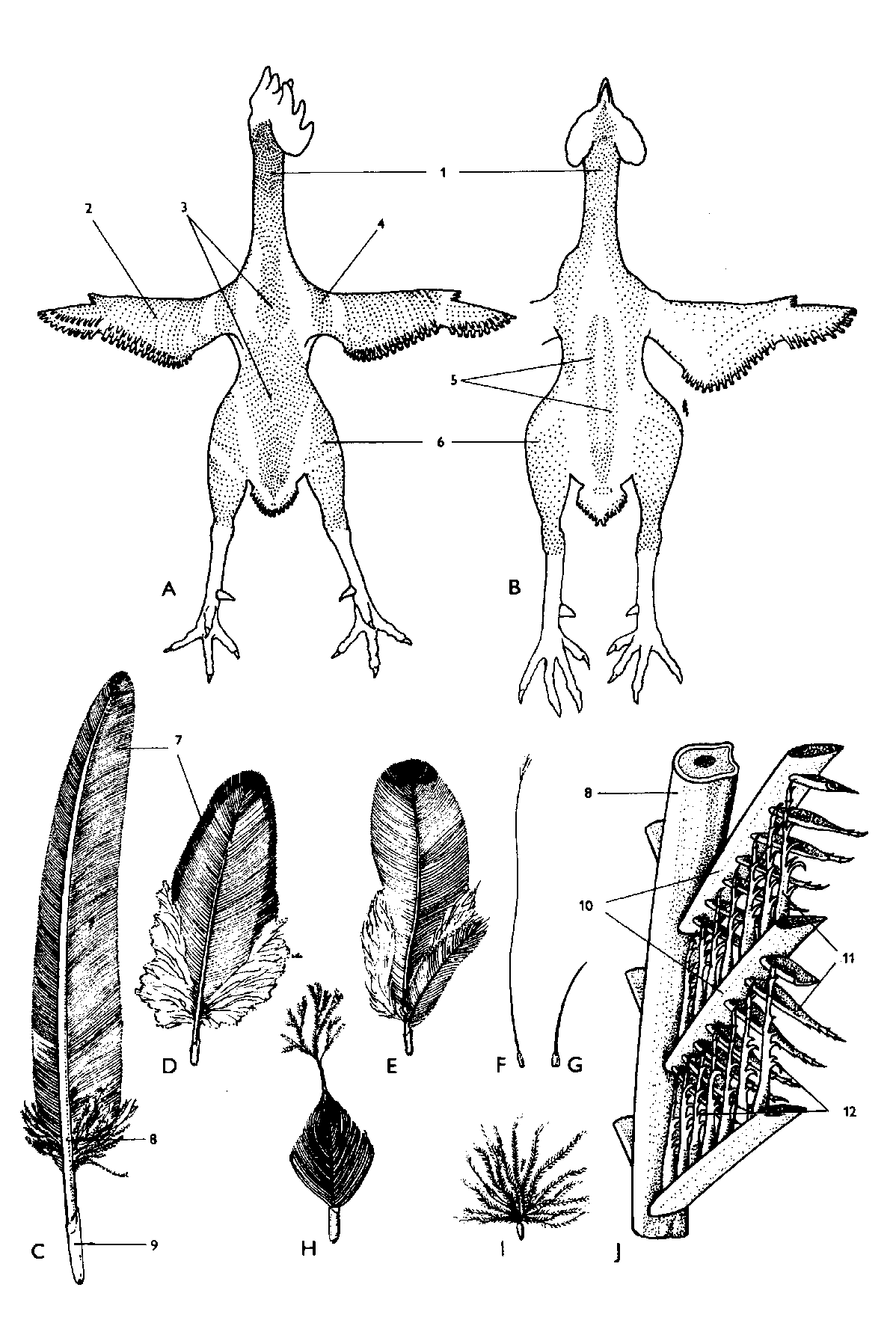 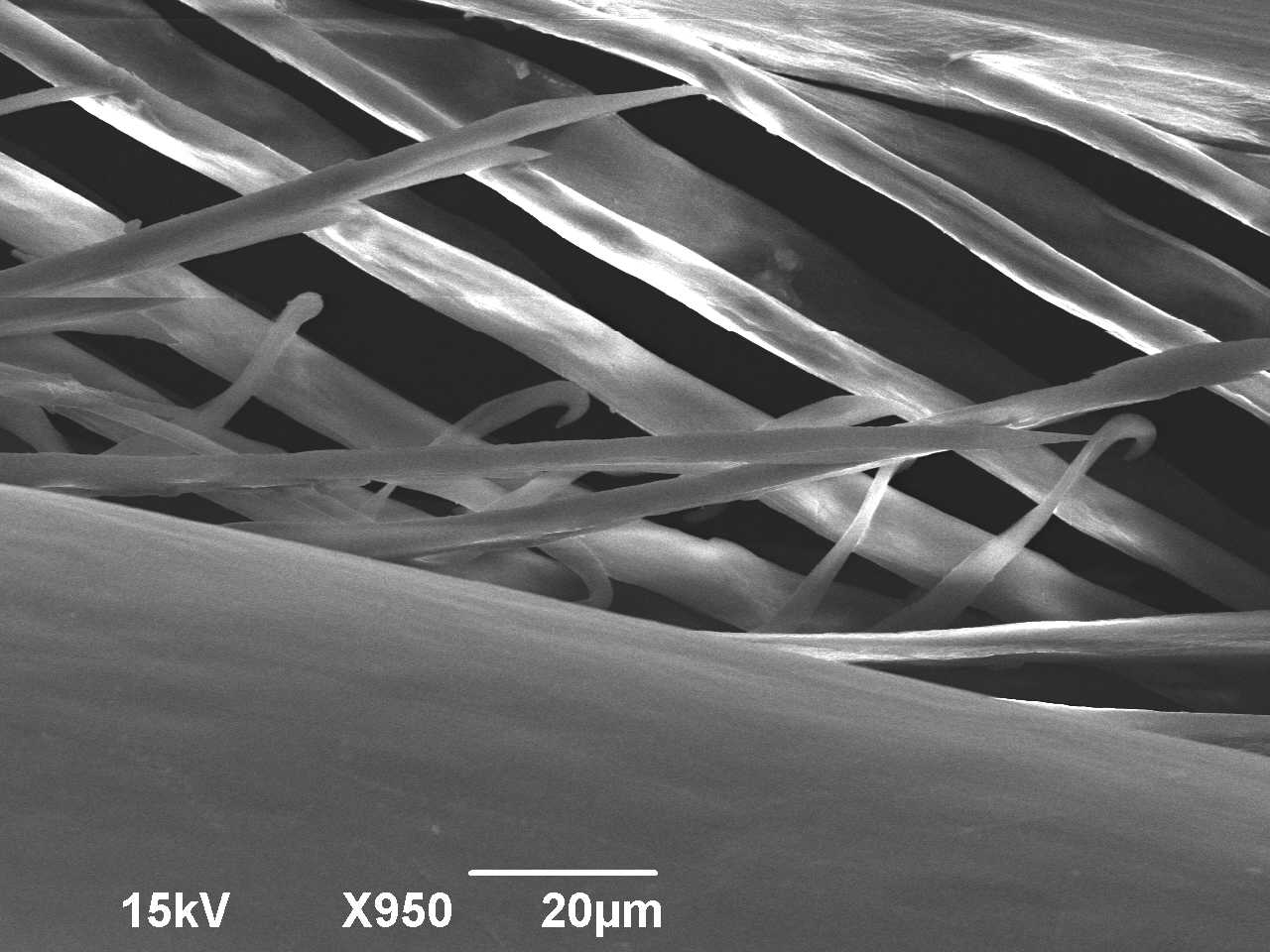 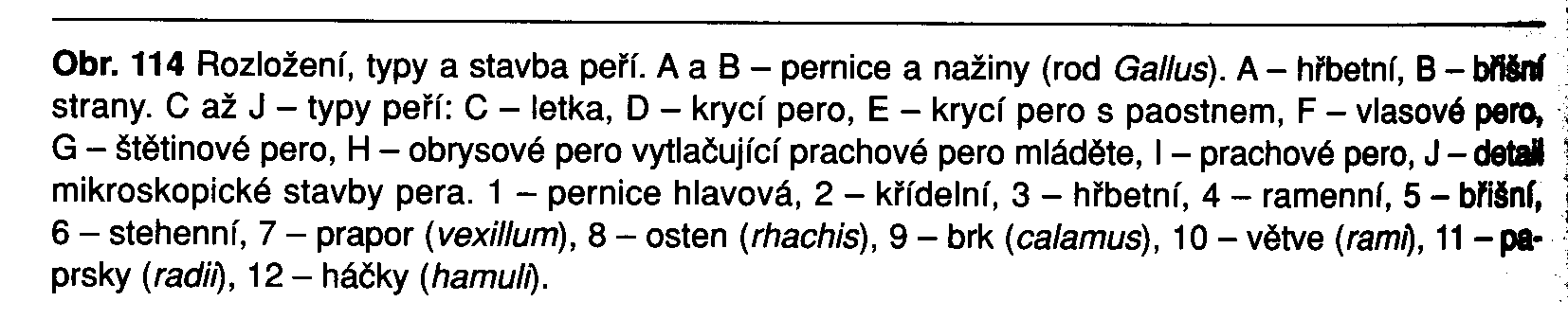 Ptačí pero – elektronmikroskopická struktura
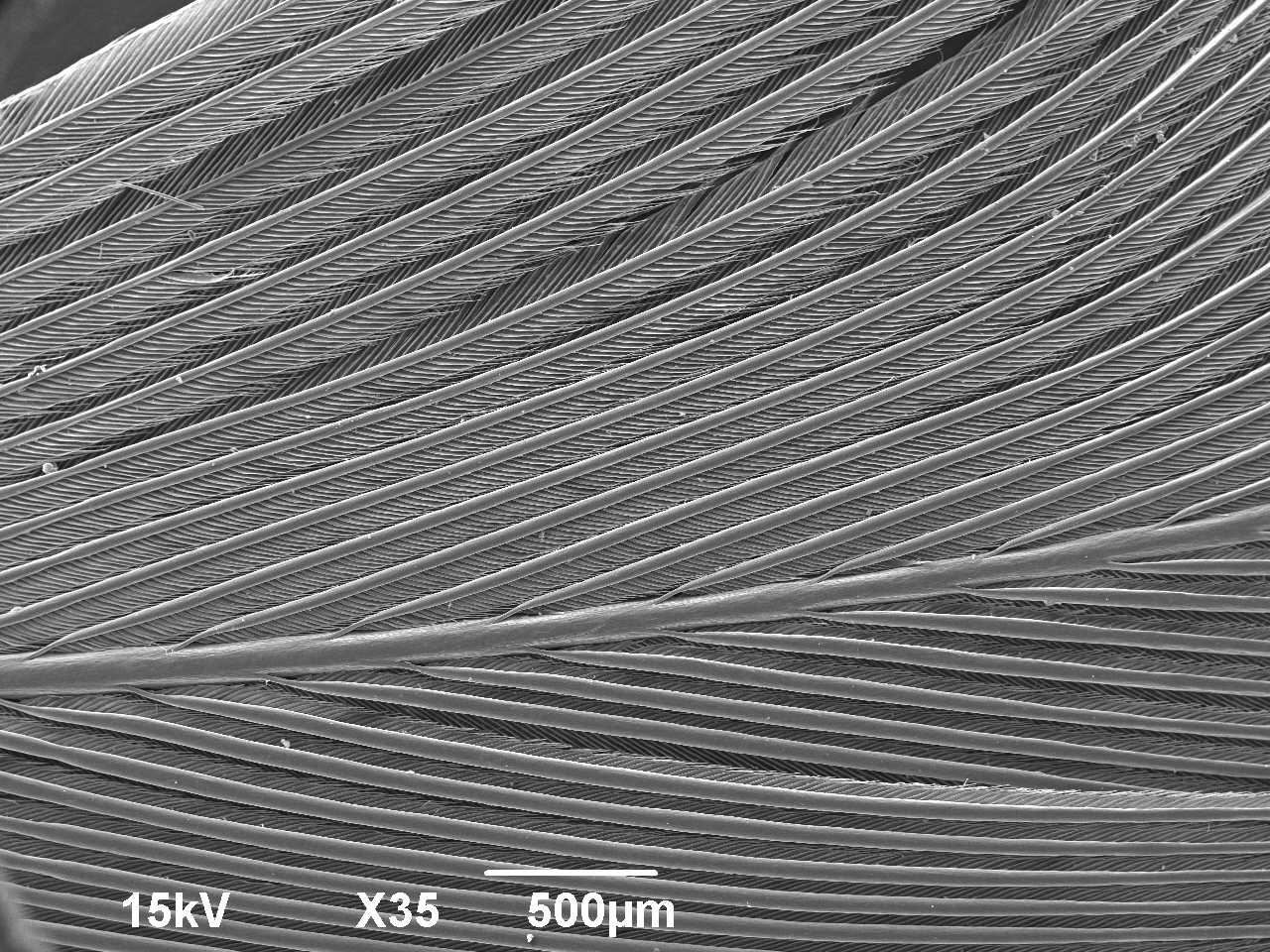 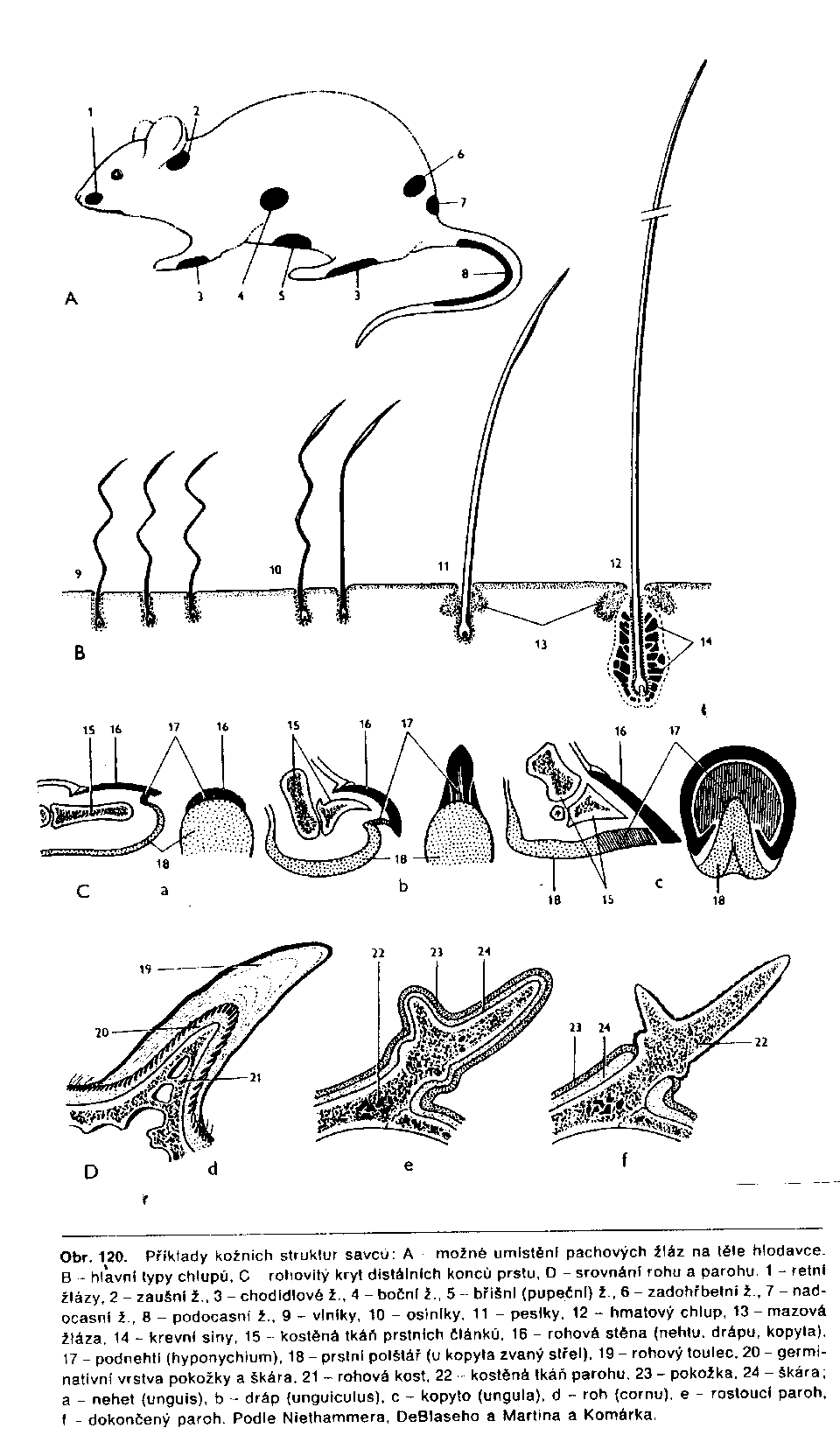 Kůže – srst, potní a mazové žlázy. 
Srst – ne derivát šupiny, ale vznik mezi. Chlupová cibulka v chlupovém váčku, proti škárová bradavka k výživě. 
Vlníky (termoizolace) + osiníky (nesmáčivost) = podsada,                    pesíky (zbarvení a ochrana). 
Sinusové chlupy (vibrisy). 
Výměna srsti – línání (2krát ročně). 
Redukce srsti: kytovci, sirény, rypoš, sloni, částečně nosorožci, létací blána letounů. Rohovité útvary kůže: ostny, šupiny, krunýře (ze srsti). 
Další rohovité útvary: drápy, nehty, kopyta, rohovitá vrstva rohů, rohy nosorožců
Početné kožní žlázy:                                      - potní (termoregulace, pachová komunikace)
 - mazové (péče o srst)
 - pachové (oboje modifikace předchozí – 
 komunikace
 - mléčné – samostatné vývody (mléčné políčko) x mléčná bradavka nebo struk
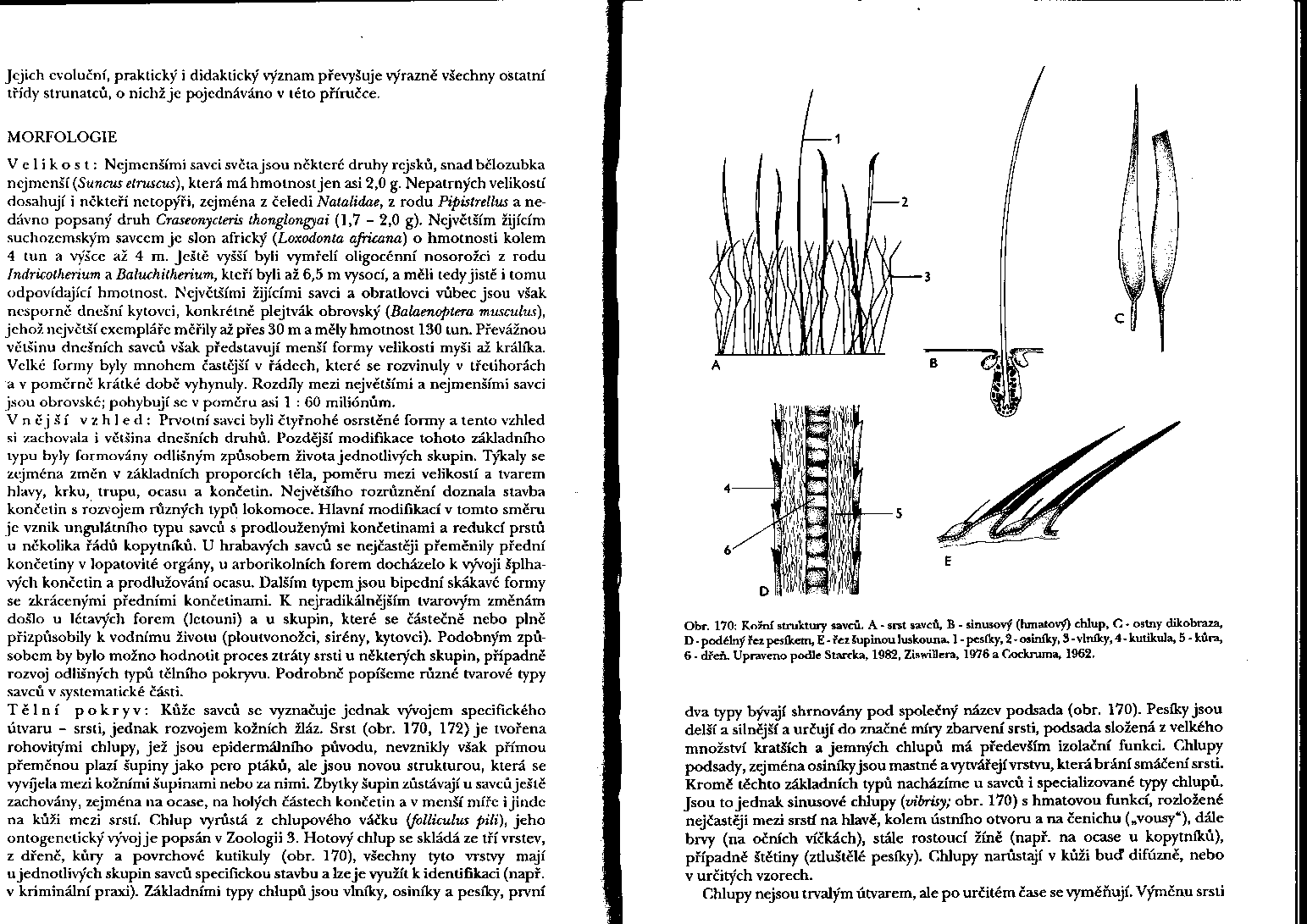 OPĚRNÁ soustava (kostra)

Vazivo – nejpůvodnější
Chrupavka – ontogenetický předstupeň kosti
Kostní tkáň 
Typ skeletu: a) dermální s.
		osifikace vaziva ve škáře – krycí kosti
	        b) endoskelet
		chondrogenní osifikace kosti náhradní
		    	endoskelet somatického původu
			endoskelet viscerálního původu

Osní kostra (trupu)
páteř (columna vertebralis) z obratlů
	amficélní
	opistocélní
	procélní
	(heterocélní)
	acélní
žebra (costae)
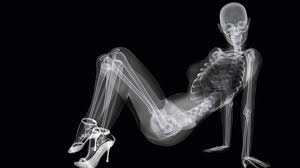 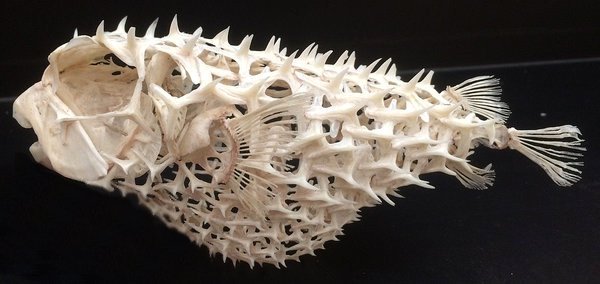 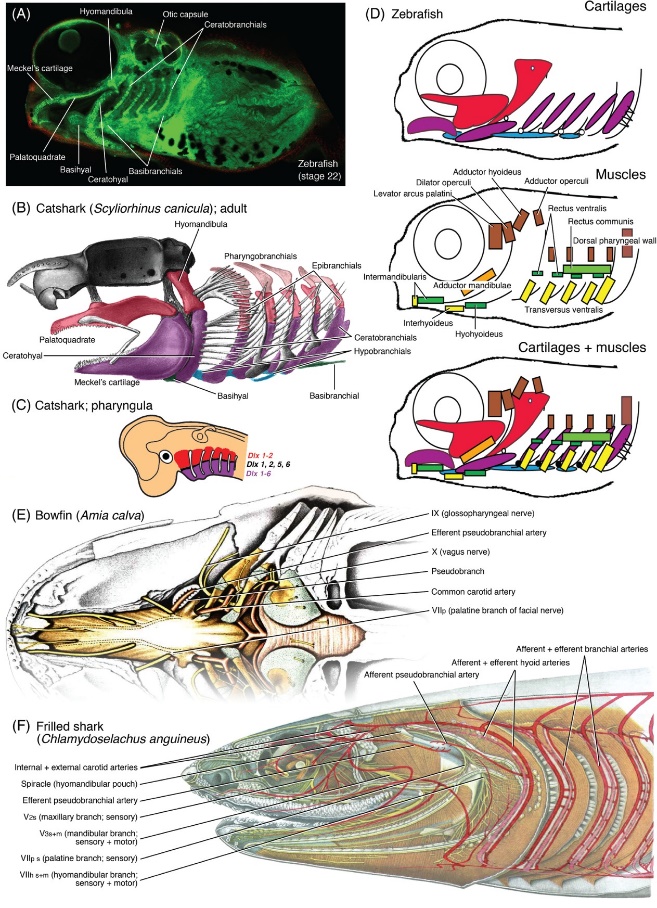 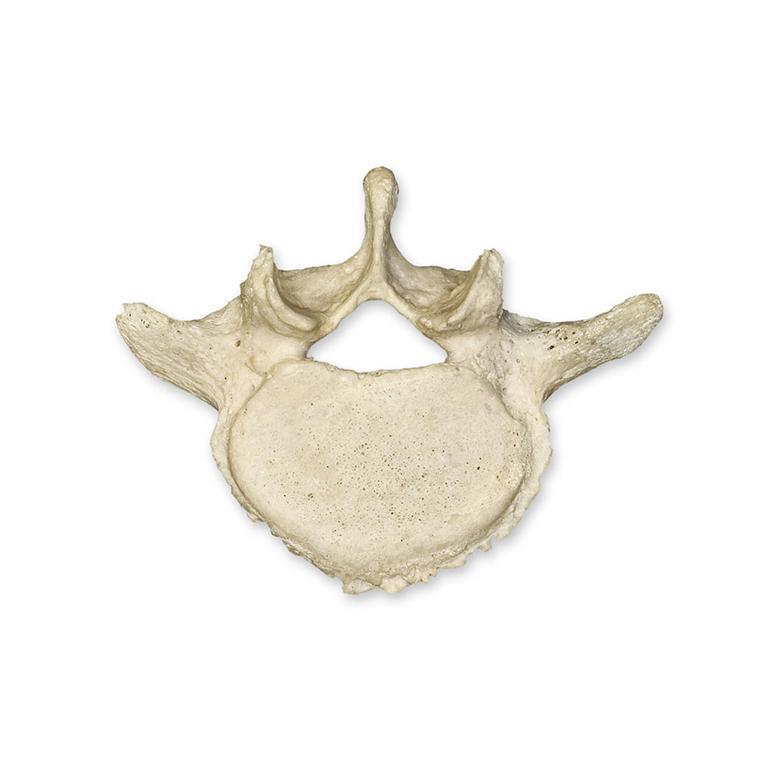 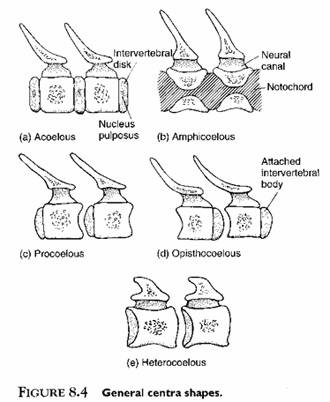 KŮŽE a její deriváty

Funkce:	- ochrana před vlivy prostředí
	- termoizolace
	- látková výměna
	- kontakt vnějším prostředím (smysly)

Stavba: - vícevrstevná pokožka (epidermální původ)
		- zárodečná vrstva stratum germinativum
		- rohovitá vrstva stratum corneum
			deriváty: ● šupiny
			   kožní žlázy
		- škára corium, dermis
			deriváty: ● šupiny
			cévy
			kožní receptory
			chromatofory
		- podkožní vazivo tela subcutanea